Синтетичні та органічні волокна
Виконали:
Дорош Таня
Мартинко Марина
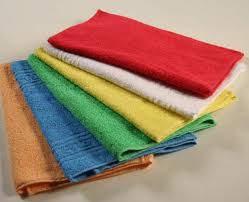 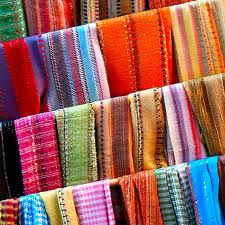 Волокна — це довгі гнучкі нитки, які виробляють із природних або синтетичних полімерів і використовують для виготовлення пряжі й текстильних виробів.
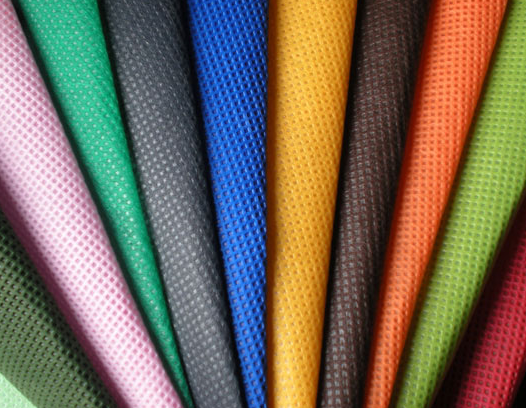 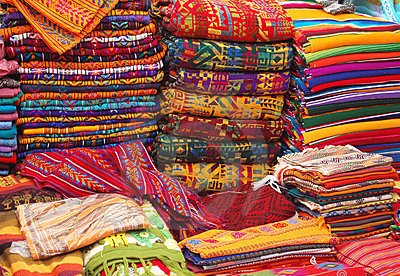 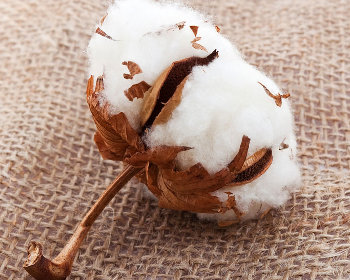 Природні волокна. Рослинні волокна формуються на поверхні насіння (бавовна), у стеблах і листі (коноплі, льон). їхня основа — целюлоза.
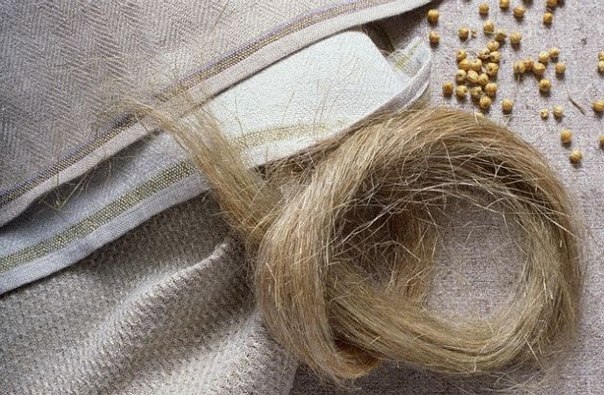 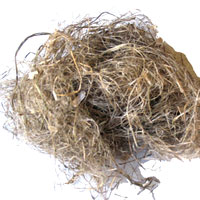 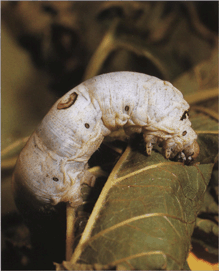 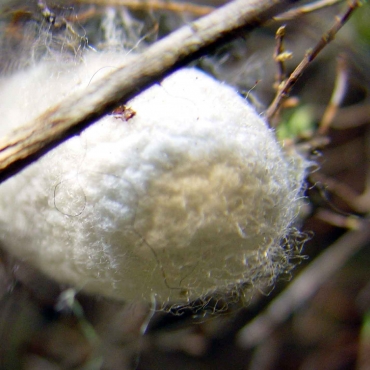 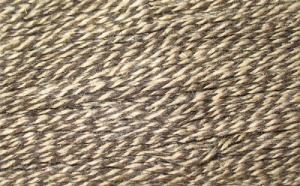 Тваринні волокна є білковими полімерами. Більшість вовни виробляють із шерсті овець. Шовк — це речовина, яку виділяють особливі залози тутового шовкопряда.
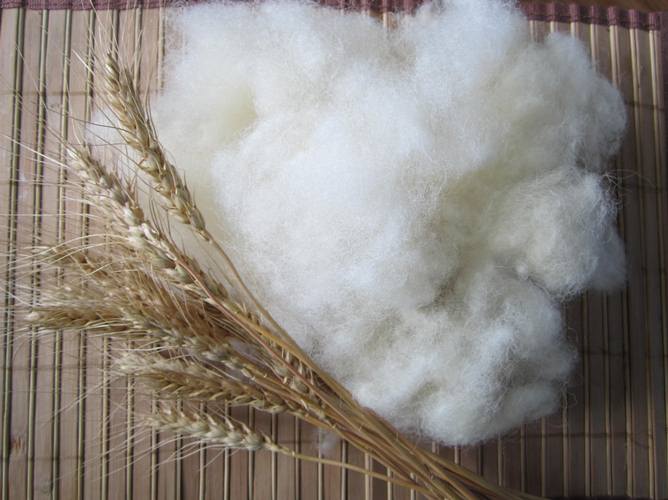 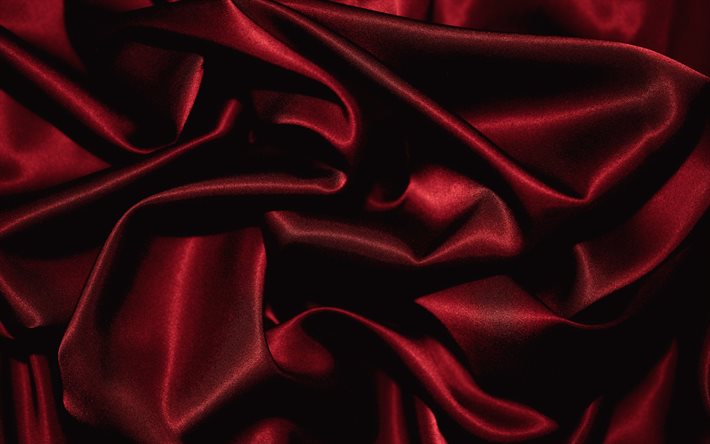 Бавовна відзначається термічною стійкістю, вовна — еластичністю, а шовк — високою міцністю і характерним блиском.
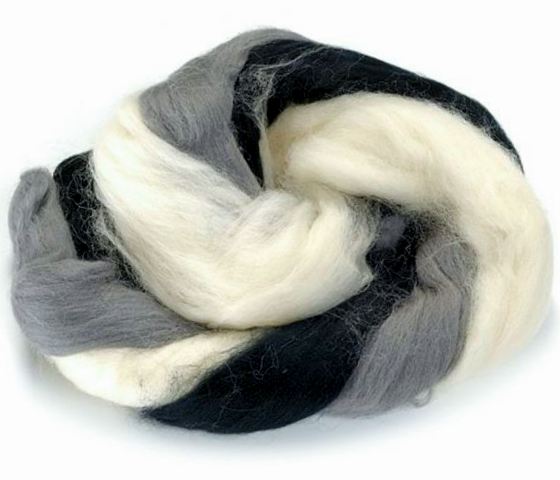 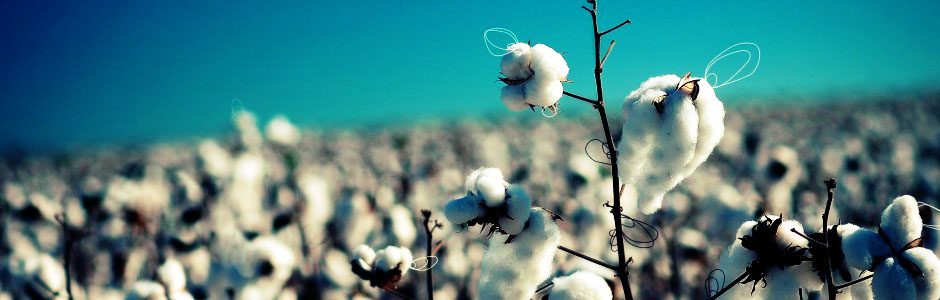 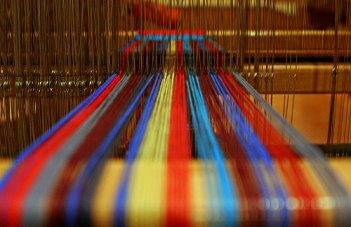 Хімічні волокна виробляють із деяких полімерів лінійної будови. Полімери спочатку розплавляють або розчиняють в органічному розчиннику, а потім розплав або розчин пропускають крізь дуже малі отвори. При цьому утворюються довгі й тонкі нитки.
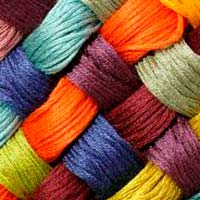 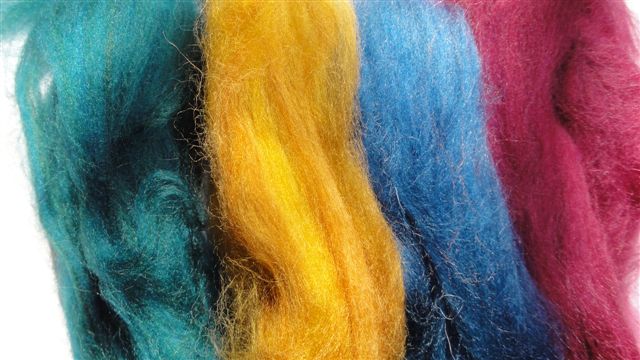 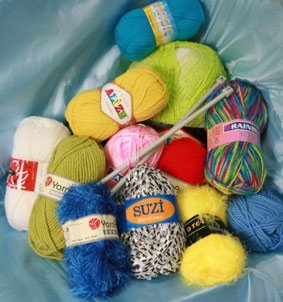 Хімічні волокна поділяють на штучні і синтетичні.Штучні волокна добувають переробкою природних полімерів, здебільшого целюлози. Вони мають низку переваг, які стосуються технології волокон і якості виробів із них.
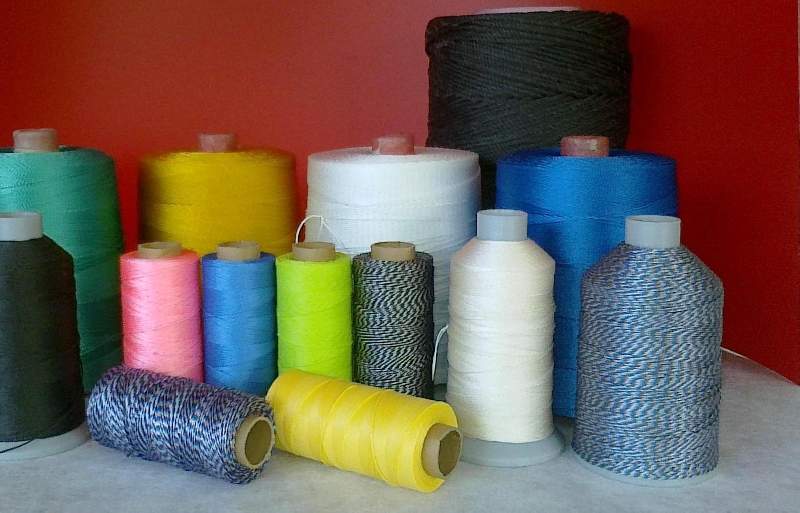 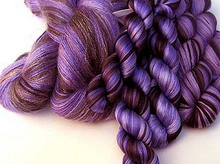 Найважливішими штучними волокнами є віскозне й ацетатне. Основу першого становить целюлоза [С6Н7О2(ОН)3]n, а другого — її ацетатні естери (наприклад, триацетат [С6Н7О2(ОСОСН3)3]n).
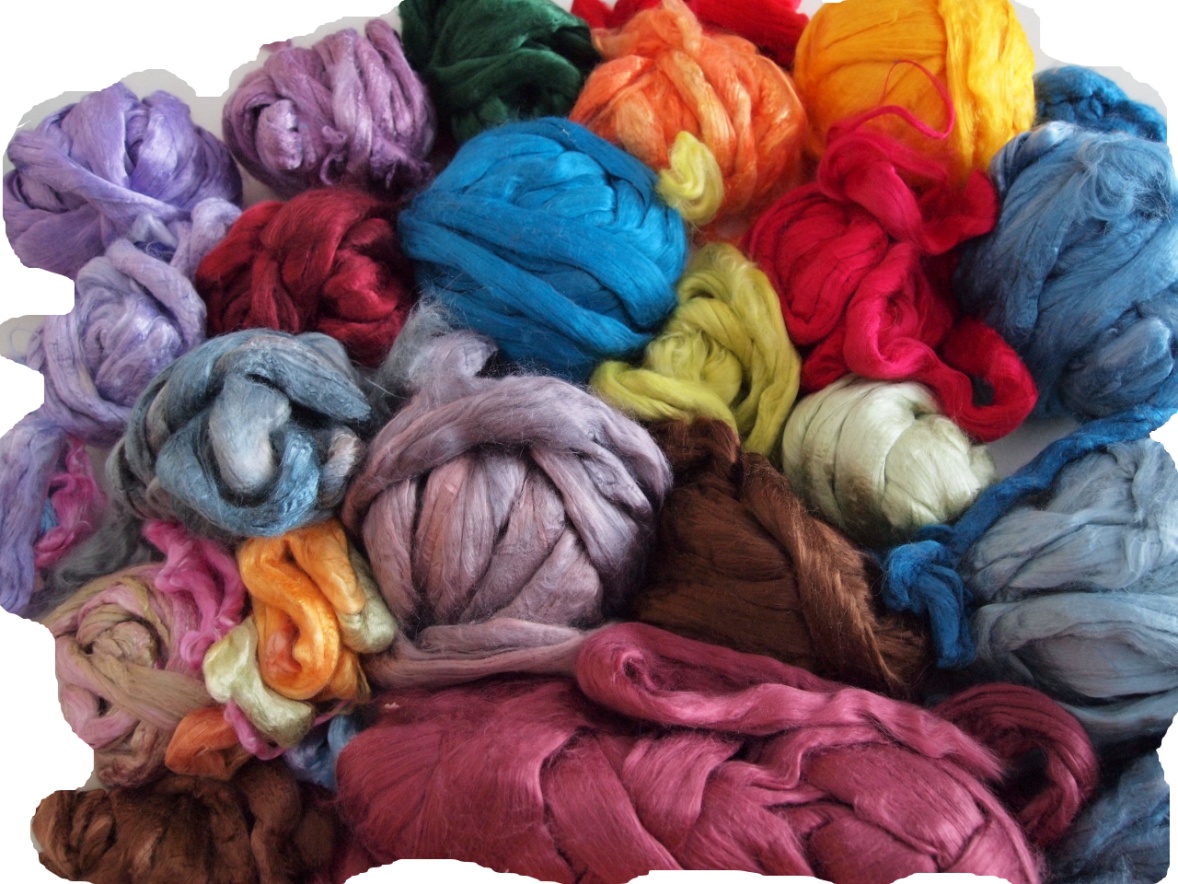 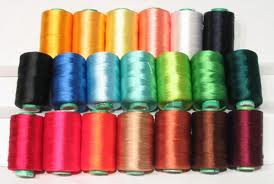 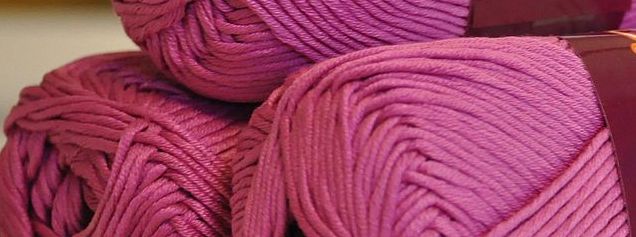 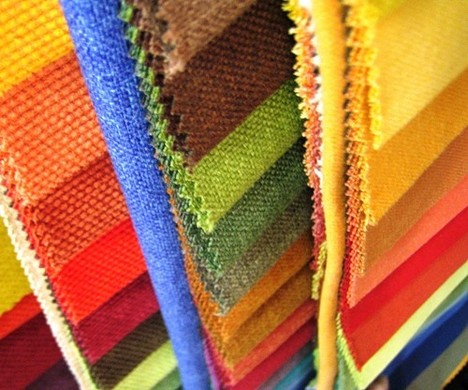 Синтетичні волокна виробляють із органічних сполук, здійснюючи хімічні реакції. До волокон цього типу належать капрон, найлон, енант, нітрон, лавсан та ін.
Синтетичні волокна міцніші, еластичніші, довговічніші за природні. Вони мають і недоліки — малу гігроскопічність, здатність до електризації. Тому до синтетичних волокон додають природні волокна і речовини- антистатики.
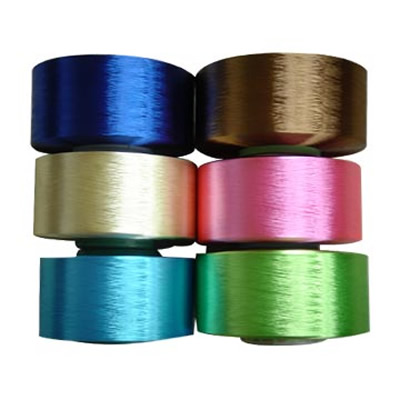 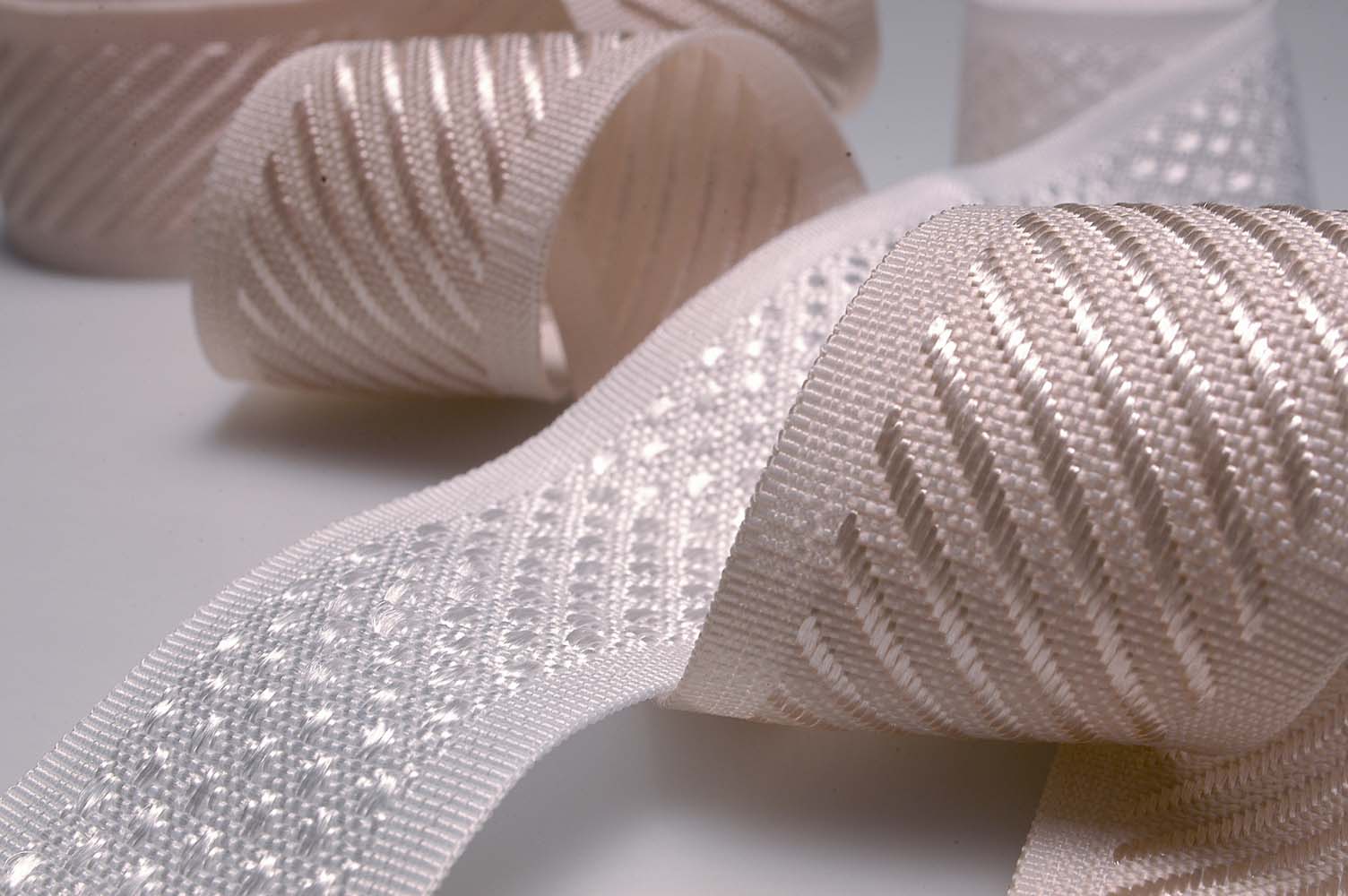 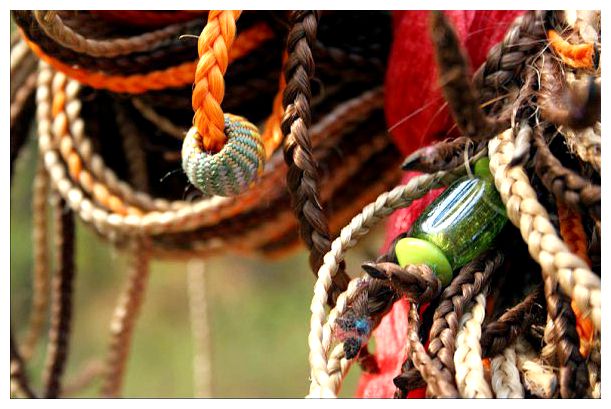 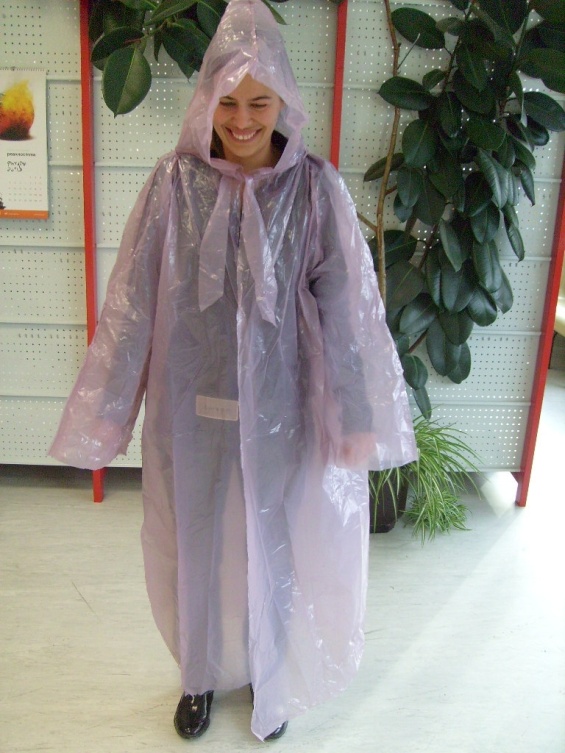 Капрон, найлон і енант — поліамідні волокна. Зовні капронове волокно нагадує натуральний шовк, але є набагато міцнішим. Із синтетичних нього виготовляють канати, риболовні сітки, волокон тканини, трикотажні вироби.
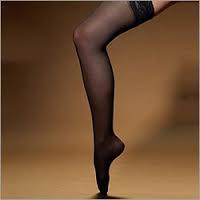 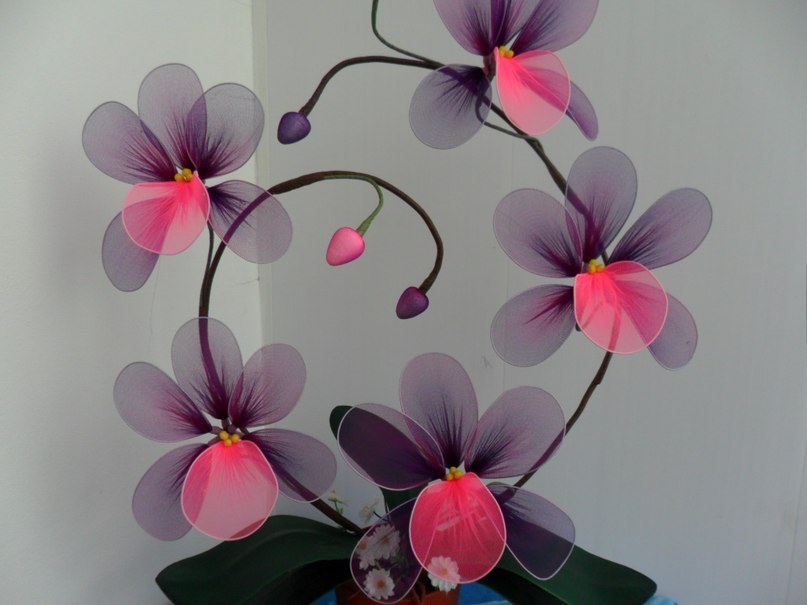 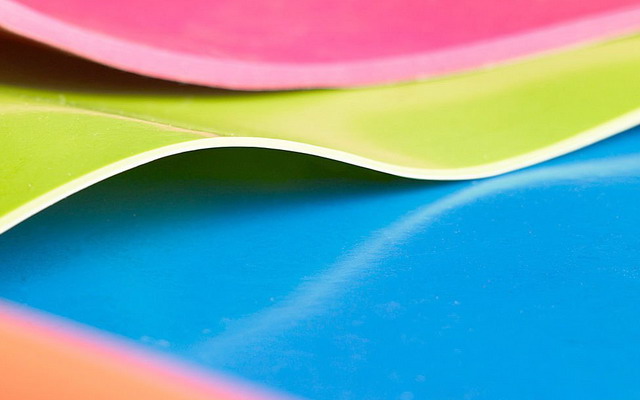 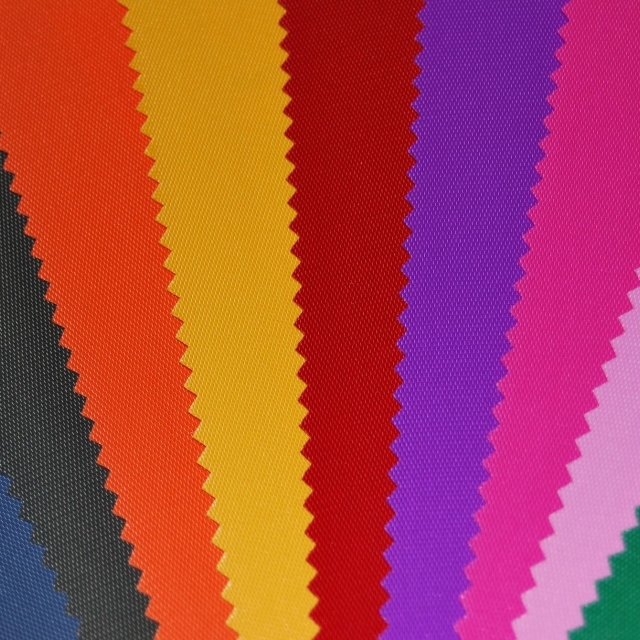 Найлон є продуктом поліконденсації гексаметилендіаміну й адипінової кислоти:
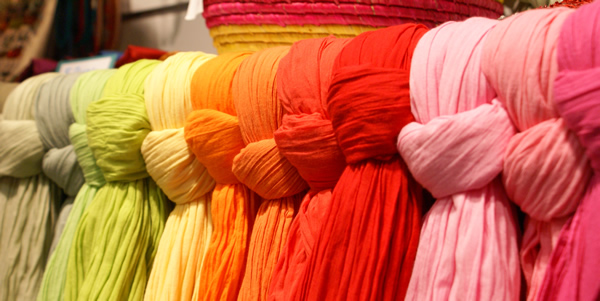 Чудові штучні хутра, трикотаж, декоративні тканини виготовляють із поліакрилонітрильного волокна — нітрону. Це волокно має значну термо- і світлостійкість, високу еластичність. Його добувають із поліакрилонітрилу — продукту полімеризації акрилонітрилу:
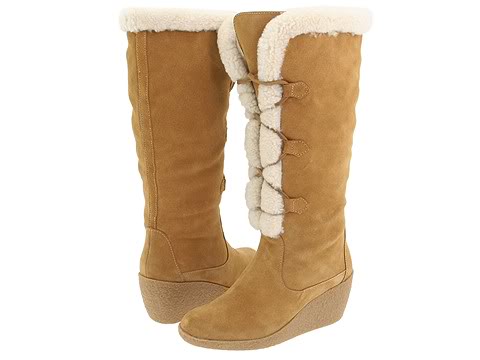 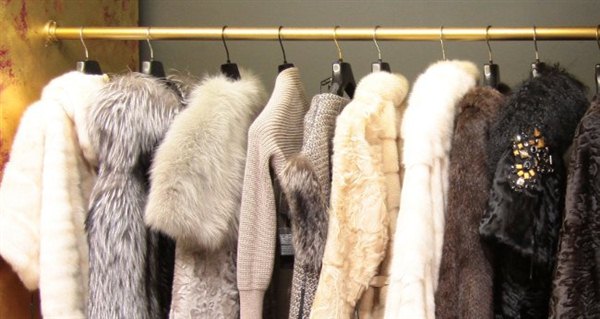 Лавсан [-О-СН2-СН2-О-СО-С6Н4-СО-]n — поліестерне волокно. Цей полімер утворюється під час реакції поліконденсації між етиленгліколем і терефталевою кислотою. За зовнішнім виглядом і властивостями лавсанове волокно нагадує вовну, проте є міцнішим, а вироби з нього не потребують прасування.
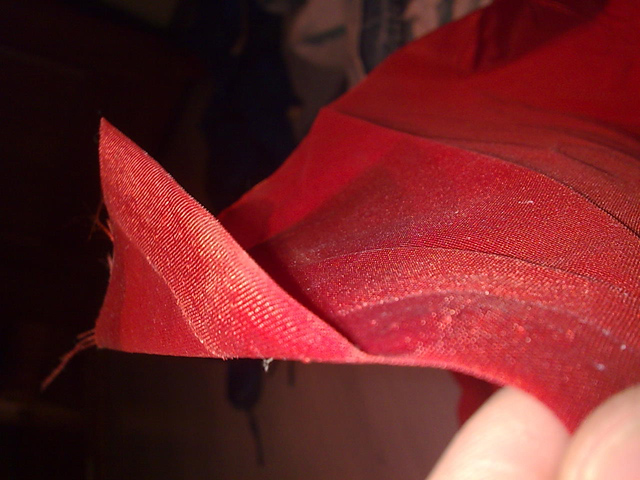 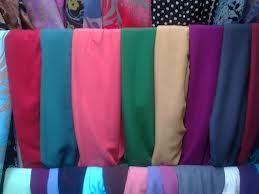 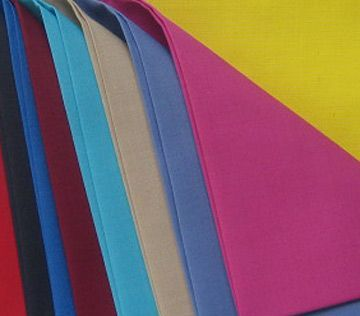